Outcomes of Subsequent Anti-Lymphoma Therapies in Patients With Large B-Cell Lymphoma Treated With Axicabtagene Ciloleucel or Standard of Care in the Second‐Line ZUMA-7 Study
Armin Ghobadi, MD1; Javier Munoz, MD, MS, MBA, FACP2; Jason R. Westin, MD, MS, FACP3; Frederick L. Locke, MD4; David B. Miklos, MD, PhD5; Aaron P. Rapoport, MD6; Miguel-Angel Perales, MD7; Patrick M. Reagan, MD8; 
Joseph McGuirk, DO9; Caron A. Jacobson, MD, MMSc10; Marie José Kersten, MD, PhD11; Irit Avivi, MD12; 
Andrew Peng, MS13; Marco Schupp, MD13; Christina To, MD13; and Olalekan Oluwole, MBBS, MPH14
1Washington University School of Medicine, St Louis, MO, USA; 2Banner MD Anderson Cancer Center, Gilbert, AZ, USA; 3The University of Texas MD Anderson Cancer Center, Houston, TX, USA; 4Moffitt Cancer Center, Tampa, FL, USA; 5Stanford University School of Medicine, Stanford, CA, USA; 6University of Maryland School of Medicine and Marlene and Stewart Greenebaum Comprehensive Cancer Center, Baltimore, MD, USA; 7Memorial Sloan Kettering Cancer Center, New York, NY, USA; 8University of Rochester School of Medicine, Rochester, NY, USA; 9University of Kansas Cancer Center, Kansas City, KS, USA; 10Dana-Farber Cancer Institute, Boston, MA, USA; 11Amsterdam UMC, University of Amsterdam, Amsterdam, The Netherlands, on behalf of HOVON/LLPC; 12Tel Aviv Sourasky Medical Center and Sackler Faculty of Medicine, Tel Aviv University, Tel Aviv, Israel; 13Kite, a Gilead Company, Santa Monica, CA, USA; and 14Vanderbilt University Cancer Center, Nashville, TN, USA
Background
Axi-cel is a CD19-directed genetically modified autologous T-cell immunotherapy with a CD28 co-stimulatory domain that provides rapid and strong expansion and reprograms T cells to trigger target-specific cytotoxicity of cancer cells1,2
Axi-cel has demonstrated strong and durable efficacy in adult patients with R/R LBCL after ≥2 lines of systemic therapy3,4
In pivotal Cohorts 1+2 of ZUMA-1, the ORR was 83% (CR rate: 58%)3 and 5-year OS rate was 43%4
In the ZUMA-7 axi-cel arm, the ORR was 83% (CR rate: 65%) and estimated 2-year OS rate, evaluated as an interim analysis, was 61%5
Axi-cel significantly improved outcomes versus 2L SOC (EFS HR, 0.398, P<.0001) in ZUMA-75 
Thus, CAR T-cell therapy has been proposed as the new SOC for 2L treatment for eligible patients6 
Nonetheless, patients may require additional therapy and the question of optimal management after 2L therapy remains
Here, we present outcomes for patients who received subsequent anti-lymphoma treatment in ZUMA-7
1. YESCARTA® (axicabtagene ciloleucel) Prescribing information. Kite Pharma, Inc; 2022. 2. Savoldo B, et al. J Clin Invest. 2011;121(5):1822-1826. 3. Locke FL, et al. Lancet Oncol. 2019;20:31-42. 4. Jacobson CA, et al. ASH 2021. Poster 1764. 5. Locke FL, et al. N Engl J Med. 2022;386:640-654. 6. Westin J and Sehn LH. Blood. 2022;139:2737-2746.
2L, second-line; axi-cel, axicabtagene ciloleucel; CAR, chimeric antigen receptor; EFS, event-free survival; HR, hazard ratio; LBCL, large B-cell lymphoma; R/R, relapsed/refractory; SOC, standard of care.
2
ZUMA-7 Study Schema and Endpoints: Axi-Cel Versus SOC as Second-Line Therapy in Patients With R/R LBCL
Day 100 Assessment
Initial Disease Assessment (Day 50)
LTFU Assessment
Day 150 Assessment
R/R LBCL
77 sites

Key Eligibility: 
Aged ≥18 y
LBCL1
R/R ≤12 mo of 1L therapya
Intended to proceed to HDT‐ASCT

Stratification:
Response to 1L therapy 
sAAIPI

Optional Steroid-Only Bridging (No Chemotherapy)
Axi-Cel (N=180)
Conditioning Chemotherapy + Axi‐Celb
Primary Endpoint
EFSd by blinded central review
Key Secondary Endpoints
ORR
OS
Secondary Endpoints
PFS
Safety
PROs
No Protocol-Specified Crossover
1:1 Randomization
Responders 
(CR or PR)
Proceed to HDT‐ASCT
SOC (N=179)
Cycle 1
Cycle 2
Cycle 3
(Optional)
Nonresponders 
Additional Treatment Off Protocol
Investigator-Selected Platinum‐Based Chemoimmunotherapyc
a Refractory disease was defined as no CR to 1L therapy; relapsed disease was defined as CR followed by biopsy-proven disease relapse ≤12 months from completion of 1L therapy. b Axi-cel patients underwent leukapheresis followed by conditioning chemotherapy with cyclophosphamide (500 mg/m2/day) and fludarabine (30 mg/m2/day) 5, 4, and 3 days before receiving a single axi-cel infusion (target intravenous dose, 2×106 CAR T cells/kg).  c  Protocol-defined SOC regimens included R-GDP, R-DHAP, R-ICE, or R-ESHAP. d 56% of patients received subsequent cellular immunotherapy. e EFS was defined as time from randomization to the earliest date of disease progression per Lugano Classification,2 commencement of new lymphoma therapy, or death from any cause. 
1. Swerdlow SH, et al. Blood. 2016;127:2375-2390. 2. Cheson BD, et al. J Clin Oncol. 2014;32:3059-3068.
1L, first‑line; axi‑cel, axicabtagene ciloleucel; CAR, chimeric antigen receptor; CR, complete response; EFS, event‑free survival; HDT‑ASCT, high‑dose chemoimmunotherapy and autologous stem cell transplantation; LBCL, large B‑cell lymphoma; LTFU, long‑term follow‑up; mo, month; ORR, objective response rate; OS, overall survival; PFS, progression-free survival; PR, partial response; PRO, patient‑reported outcome; R‑DHAP, rituximab, dexamethasone, cytarabine, and cisplatin; R‑ESHAP, rituximab, etoposide, methylprednisolone, cytarabine, and cisplatin; R‑GDP, rituximab, gemcitabine, cisplatin, and dexamethasone; R‑ICE, rituximab, ifosfamide, carboplatin, and etoposide phosphate; R/R, relapsed/refractory; sAAIPI, second‑line age‑adjusted International Prognostic Index; SOC, standard of care; y, year.
3
Subsequent Therapy in ZUMA-7
For this analysis, subsequent 3L therapy was classified as




For this ITT analysis, subsequent therapy was defined as any new, off-protocol lymphoma therapy, regardless of whether randomized protocol therapy was given
Patients who did not meet the criteria for a PFS event were censored at 4L treatment initiation, if any, or last known alive date
Patients who received subsequent SCT while in a response from 3L axi-cel retreatment were censored at the time of SCT 
Kaplan-Meier estimates for PFS and OS were calculated from 3L treatment initiation
SOC Arm
Cellular immunotherapy
Axi-Cel Arm
Chemotherapy
Cellular immunotherapy
(axi-cel retreatment on protocol for patients who initially responded to axi-cel)
Non-cellular immunotherapy
Other
3L, third-line; 4L, fourth-line; axi-cel, axicabtagene ciloleucel; ITT, intention-to-treat; OS, overall survival; PFS, progression-free survival; SCT, stem cell transplantation; SOC, standard of care.
4
Overview of Subsequent 3L+ Therapy
Enrolled (N=359)
Axi-Cel Arm (n=180)
SOC Arm (n=179)
Received Axi-Cel
n=170
No Axi-Cel
n=10
No SOC
n=11
Received SOC
n=168
Received SCT (n=62)
Did not receive SCT (n=106)
Received Subsequent 3L Therapy
n=84
Received Subsequent 3L Therapy
n=127
3L Othera
n=16
3L Cellular Immunotherapy
n=8
3L Cellular Immunotherapyb
n=68
No 3L Cellular Immunotherapy
n=59
3L Chemotherapy
n=60
SCT
n=10
No SCT
n=50
SCT
n=6
No SCT
n=2
9 ASCT
1 alloSCT
1 ASCT
5 alloSCT
a Other 3L regimens included nivolumab, radiation, pembrolizumab, R-lenalidomide, varlilumab, alloSCT (n=1), oral dihydroorotate (clinical trial), CPI-613, dexamethasone, HDT-ASCT (n=1), and ipilimumab. b Patients received axi‐cel (n=51); other autologous anti-CD19 CAR T-cell therapy (n=10); unspecific CAR T-cell therapy (n=4); anti-CD19/CD22 CAR T-cell therapy, allogeneic CRISPR-Cas9 engineered T cells, and NK cell infusion (n=1 each).
3L, third-line; alloSCT, allogeneic stem cell transplantation; ASCT, autologous stem cell transplantation; axi-cel, axicabtagene ciloleucel; CAR, chimeric antigen receptor; NK, natural killer; PD, progressive disease; SCT, stem cell transplantation; SD, stable disease; SOC, standard of care.
5
Overview of Subsequent 3L+ Therapy
Enrolled (N=359)
Axi-Cel Arm (n=180)
SOC Arm (n=179)
Received SCT (n=62)
Did not receive SCT (n=106)
Received Axi-Cel
n=170
No Axi-Cel
n=10
No SOC
n=11
Received SOC
n=168
71%
47%
Received Subsequent 3L Therapy
n=84
Received Subsequent 3L Therapy
n=127
3L Othera
n=16
3L Cellular Immunotherapy
n=8
3L Cellular Immunotherapyb
n=68
No 3L Cellular Immunotherapy
n=59
3L Chemotherapy
n=60
SCT
n=10
No SCT
n=50
SCT
n=6
No SCT
n=2
9 ASCT
1 alloSCT
1 ASCT
5 alloSCT
a Other 3L regimens included nivolumab, radiation, pembrolizumab, R-lenalidomide, varlilumab, alloSCT (n=1), oral dihydroorotate (clinical trial), CPI-613, dexamethasone, HDT-ASCT (n=1), and ipilimumab. b Patients received axi‐cel (n=51); other autologous anti-CD19 CAR T-cell therapy (n=10); unspecific CAR T-cell therapy (n=4); anti-CD19/CD22 CAR T-cell therapy, allogeneic CRISPR-Cas9 engineered T cells, and NK cell infusion (n=1 each).
3L, third-line; alloSCT, allogeneic stem cell transplantation; ASCT, autologous stem cell transplantation; axi-cel, axicabtagene ciloleucel; CAR, chimeric antigen receptor; NK, natural killer; PD, progressive disease; SCT, stem cell transplantation; SD, stable disease; SOC, standard of care.
6
Overview of Subsequent 3L+ Therapy
Enrolled (N=359)
Axi-Cel Arm (n=180)
SOC Arm (n=179)
Received SCT (n=62)
Did not receive SCT (n=106)
Received Axi-Cel
n=170
No Axi-Cel
n=10
No SOC
n=11
Received SOC
n=168
Median time to 3L therapy: 4.4 mo
Median time to 3L therapy: 2.8 mo
Received Subsequent 3L Therapy
n=84
Received Subsequent 3L Therapy
n=127
3L Othera
n=16
3L Cellular Immunotherapy
n=8
3L Cellular Immunotherapyb
n=68
No 3L Cellular Immunotherapy
n=59
3L Chemotherapy
n=60
SCT
n=10
No SCT
n=50
SCT
n=6
No SCT
n=2
9 ASCT
1 alloSCT
1 ASCT
5 alloSCT
a Other 3L regimens included nivolumab, radiation, pembrolizumab, R-lenalidomide, varlilumab, alloSCT (n=1), oral dihydroorotate (clinical trial), CPI-613, dexamethasone, HDT-ASCT (n=1), and ipilimumab. b Patients received axi‐cel (n=51); other autologous anti-CD19 CAR T-cell therapy (n=10); unspecific CAR T-cell therapy (n=4); anti-CD19/CD22 CAR T-cell therapy, allogeneic CRISPR-Cas9 engineered T cells, and NK cell infusion (n=1 each).
3L, third-line; alloSCT, allogeneic stem cell transplantation; ASCT, autologous stem cell transplantation; axi-cel, axicabtagene ciloleucel; CAR, chimeric antigen receptor; NK, natural killer; PD, progressive disease; SCT, stem cell transplantation; SD, stable disease; SOC, standard of care.
7
Overview of Subsequent 3L+ Therapy
Enrolled (N=359)
Axi-Cel Arm (n=180)
SOC Arm (n=179)
Received SCT (n=62)
Did not receive SCT (n=106)
Received Axi-Cel
n=170
No Axi-Cel
n=10
No SOC
n=11
Received SOC
n=168
6 (3%) patients did not receive 3L therapy after disease progression
8 (4%) patients did not receive 3L therapy after disease progression
Received Subsequent 3L Therapy
n=84
Received Subsequent 3L Therapy
n=127
3L Othera
n=16
3L Cellular Immunotherapy
n=8
3L Cellular Immunotherapyb
n=68
No 3L Cellular Immunotherapy
n=59
3L Chemotherapy
n=60
SCT
n=10
No SCT
n=50
SCT
n=6
No SCT
n=2
9 ASCT
1 alloSCT
1 ASCT
5 alloSCT
a Other 3L regimens included nivolumab, radiation, pembrolizumab, R-lenalidomide, varlilumab, alloSCT (n=1), oral dihydroorotate (clinical trial), CPI-613, dexamethasone, HDT-ASCT (n=1), and ipilimumab. b Patients received axi‐cel (n=51); other autologous anti-CD19 CAR T-cell therapy (n=10); unspecific CAR T-cell therapy (n=4); anti-CD19/CD22 CAR T-cell therapy, allogeneic CRISPR-Cas9 engineered T cells, and NK cell infusion (n=1 each).
3L, third-line; alloSCT, allogeneic stem cell transplantation; ASCT, autologous stem cell transplantation; axi-cel, axicabtagene ciloleucel; CAR, chimeric antigen receptor; NK, natural killer; PD, progressive disease; SCT, stem cell transplantation; SD, stable disease; SOC, standard of care.
8
PFS and OS by 3L Cellular Immunotherapy in the SOC Arm Since 3L Treatment Initiation
PFS
OS
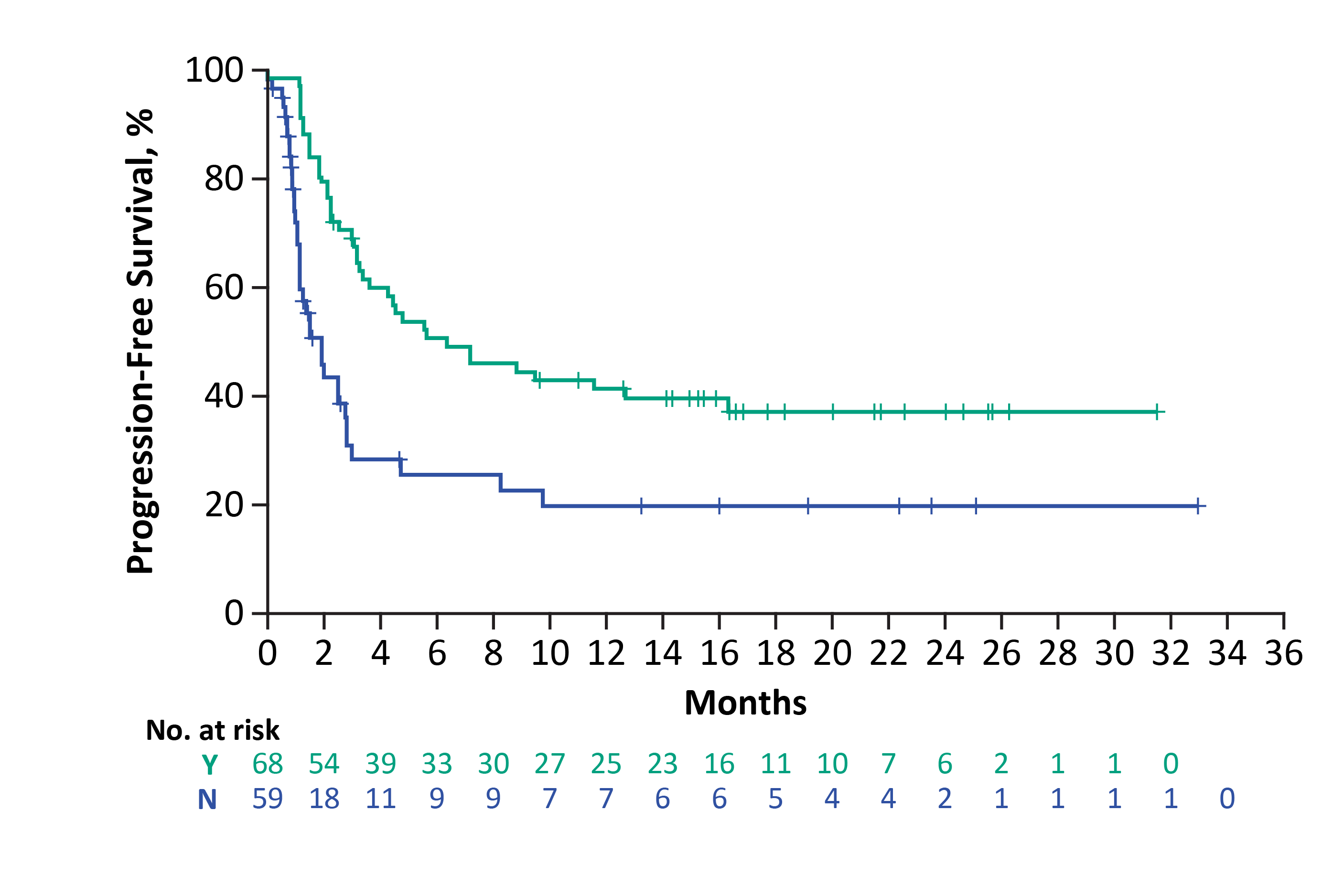 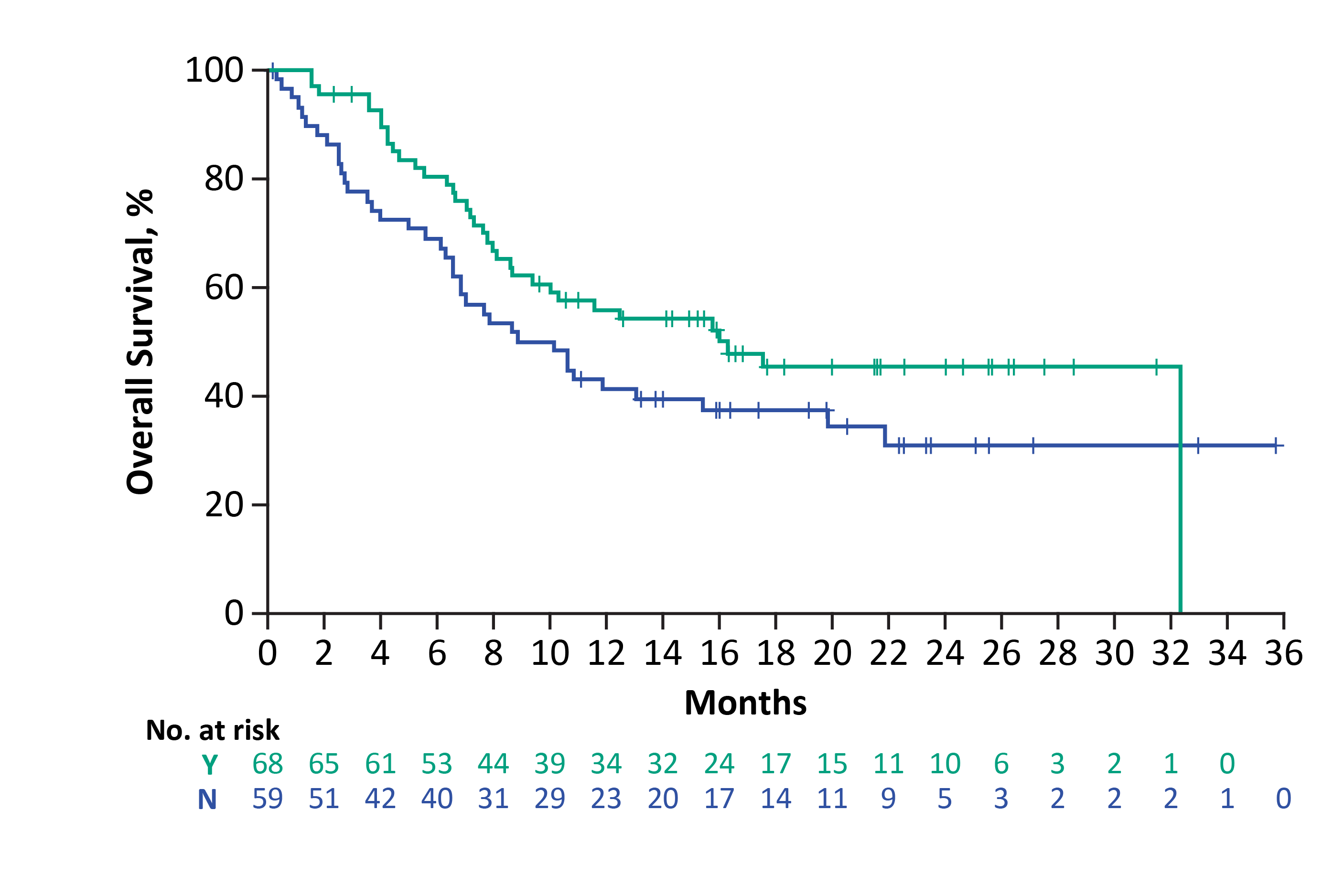 56%
12-Month
41%
12-Month
41%
Median follow-up since 3L treatment initiation: 20.0 mo
Median follow-up since 3L treatment initiation: 16.6 mo
20%
In the SOC arm, patients who received 3L cellular immunotherapy (n=68) had a 57% ORR (34% CR rate)
3L, third-line; CR, complete response; mo, month; HR, hazard ratio; NE, not evaluable; ORR, objective response rate; OS, overall survival; PFS, progression-free survival; SOC, standard of care.
9
Outcomes for Patients Who Received 3L Cellular Immunotherapy in the SOC Arm Versus 2L Axi-cel
No formal comparative statistical analyses were conducted
3L Cellular Immunotherapy in the SOC Arma

Median PFS, months: 6.3 (3.4-16.3)
Median OS, months: 16.3 (8.7-NE)
ORR, %: 57 (45-69)
CR, %: 34 (23-46)
2L Axi-Cel1 

Median PFS, months: 14.7 (5.4-NE)
Median OS, months: NR (28.3-NE)
ORR, %: 83 (77-88)
CR, %: 65 (58-72)
Data in parentheses show 95% CI. a Data are since 3L treatment initiation.
1. Locke FL, et al. N Engl J Med. 2022;386:640-654.
2L, second-line; 3L, third-line; axi-cel, axicabtagene ciloleucel; CR, complete response; NE, not evaluable; NR, not reached; ORR, objective response rate; OS, overall survival; PFS, progression-free survival; SOC, standard of care.
10
PFS and OS by 3L Treatment in the Axi-Cel Arm Since 3L Treatment Initiation
PFS
OS
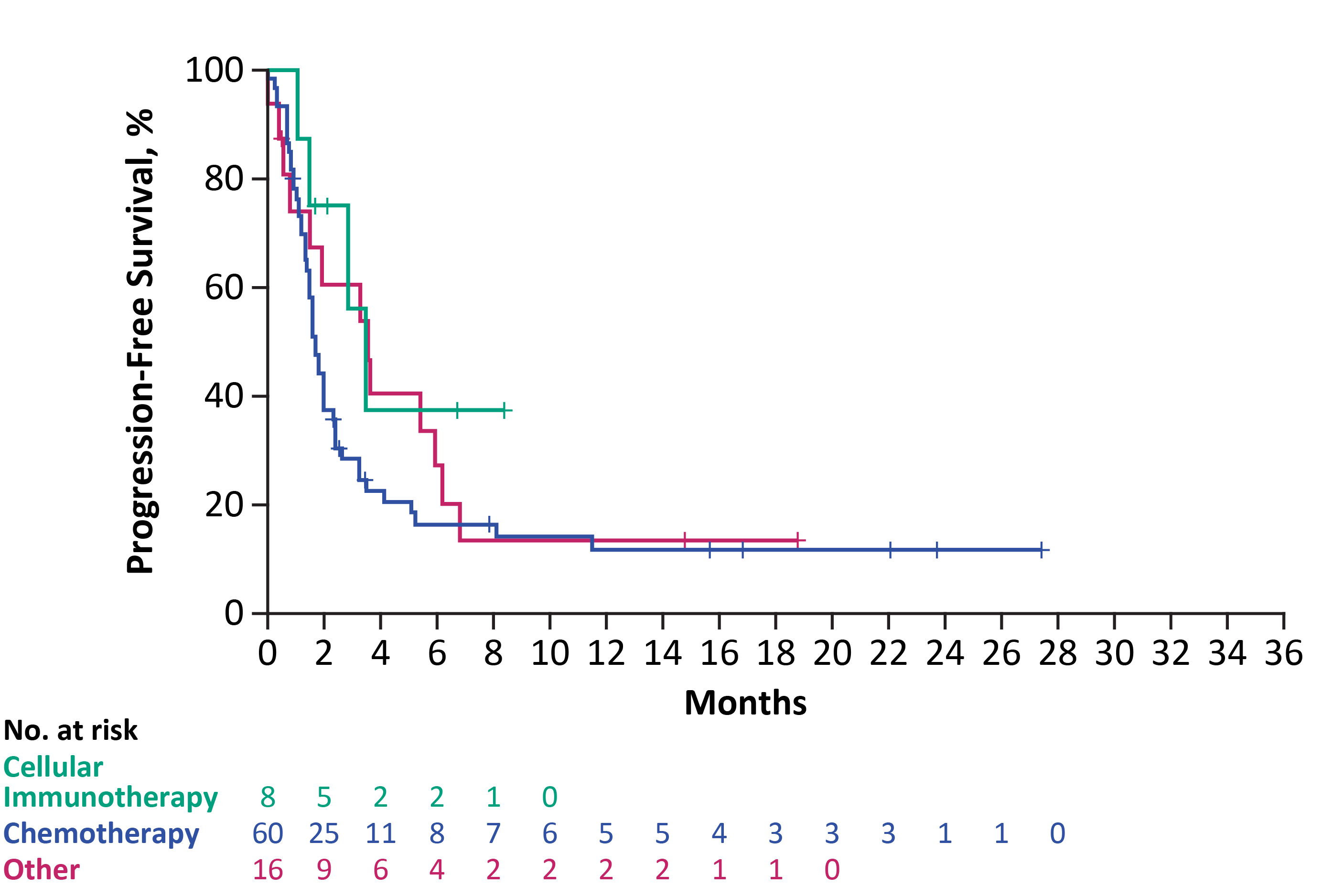 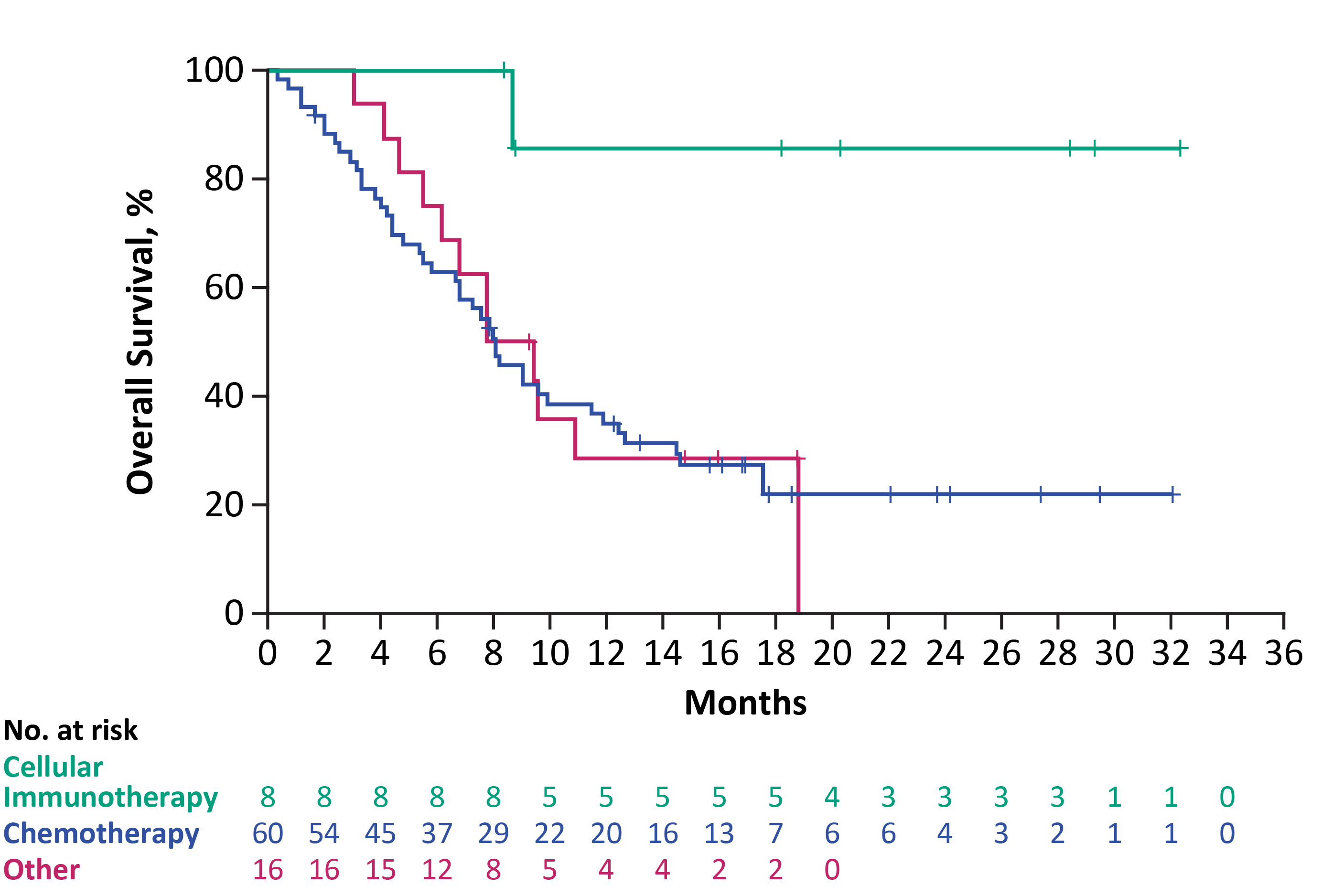 12-Month
86%
35%
Median follow-up since 3L treatment initiation: 15.7 mo
12-Month
29%
13%
Median follow-up since 3L treatment initiation: 18.6 mo
12%
Patients who received 3L chemotherapy (n=60) had a 25% ORR (13% CR rate)
For 34 patients who received 3L chemotherapy after initial response to 2L axi-cel, overall median PFS was 1.7 months (95% CI, 1.4-2.4) and median OS was 8.1 months (95% CI, 6.8-11.9), with a 32% ORR (18% CR rate)
3L, third-line; axi-cel, axicabtagene ciloleucel; CR, complete response; mo, month; NE, not evaluable; NR, not reached; ORR, objective response rate; OS, overall survival; PFS, progression-free survival.
11
Of 60 Patients in the Axi-Cel Arm Who Received 3L Chemotherapy, 10 Received SCT in 3L+
Enrolled (N=359)
Axi-Cel Arm (n=180)
SOC Arm (n=179)
Received SCT (n=62)
Did not receive SCT (n=106)
Received Axi-Cel
n=170
No Axi-Cel
n=10
No SOC
n=11
Received SOC
n=168
Received Subsequent 3L Therapy
n=84
Received Subsequent 3L Therapy
n=127
3L Othera
n=16
3L Cellular Immunotherapy
n=8
3L Cellular Immunotherapyb
n=68
No 3L Cellular Immunotherapy
n=59
3L Chemotherapy
n=60
SCT
n=10
No SCT
n=50
SCT
n=6
No SCT
n=2
9 ASCT
1 alloSCT
1 ASCT
5 alloSCT
a Other 3L regimens included nivolumab, radiation, pembrolizumab, R-lenalidomide, varlilumab, alloSCT (n=1), oral dihydroorotate (clinical trial), CPI-613, dexamethasone, HDT-ASCT (n=1), and ipilimumab. b Patients received axi‐cel (n=51); other autologous anti-CD19 CAR T-cell therapy (n=10); unspecific CAR T-cell therapy (n=4); anti-CD19/CD22 CAR T-cell therapy, allogeneic CRISPR-Cas9 engineered T cells, and NK cell infusion (n=1 each).
3L, third-line; alloSCT, allogeneic stem cell transplantation; ASCT, autologous stem cell transplantation; axi-cel, axicabtagene ciloleucel; CAR, chimeric antigen receptor; NK, natural killer; PD, progressive disease; SCT, stem cell transplantation; SD, stable disease; SOC, standard of care.
12
PFS and OS by SCT Following 3L Chemotherapy in the Axi-Cel Arm
Median PFS (95% CI): 11.5 (2.4-NE) months
Median OS (95% CI): 17.5 (2.4-NE) months
Of patients who received 3L chemotherapy, only 17% (10/60) received SCT
While results are descriptive due to low patient numbers, outcomes for patients who received SCT following 3L chemotherapy in the axi-cel arm appear improved compared with patients who did not receive SCT
It is unknown how many patients who received 3L therapy were intended for SCT
Median PFS (95% CI): 1.6 (1.2-1.8) months
Median OS (95% CI): 7.2 (4.8-9.1) months
3L, third-line; axi-cel, axicabtagene ciloleucel; mo, month; NE, not evaluable; OS, overall survival; PFS, progression-free survival; SCT, stem cell transplantation.
13
Eight Patients in the Axi-Cel Arm Received 3L Cellular Immunotherapy
Enrolled (N=359)
Axi-Cel Arm (n=180)
SOC Arm (n=179)
Received SCT (n=62)
Did not receive SCT (n=106)
Received Axi-Cel
n=170
No Axi-Cel
n=10
No SOC
n=11
Received SOC
n=168
Received Subsequent 3L Therapy
n=84
Received Subsequent 3L Therapy
n=127
3L Othera
n=16
3L Cellular Immunotherapy
n=8
3L Cellular Immunotherapyb
n=68
No 3L Cellular Immunotherapy
n=59
3L Chemotherapy
n=60
SCT
n=10
No SCT
n=50
SCT
n=6
No SCT
n=2
9 ASCT
1 alloSCT
1 ASCT
5 alloSCT
a Other 3L regimens included nivolumab, radiation, pembrolizumab, R-lenalidomide, varlilumab, alloSCT (n=1), oral dihydroorotate (clinical trial), CPI-613, dexamethasone, HDT-ASCT (n=1), and ipilimumab. b Patients received axi‐cel (n=51); other autologous anti-CD19 CAR T-cell therapy (n=10); unspecific CAR T-cell therapy (n=4); anti-CD19/CD22 CAR T-cell therapy, allogeneic CRISPR-Cas9 engineered T cells, and NK cell infusion (n=1 each).
3L, third-line; alloSCT, allogeneic stem cell transplantation; ASCT, autologous stem cell transplantation; axi-cel, axicabtagene ciloleucel; CAR, chimeric antigen receptor; NK, natural killer; PD, progressive disease; SCT, stem cell transplantation; SD, stable disease; SOC, standard of care.
14
Six Patients in the Axi-Cel Arm Received Subsequent SCT Following 3L Cellular Immunotherapy
3L Cellular Immunotherapy
n=8
5 patients remained in CR
1 patient who had a PR after axi-cel retreatment proceeded to alloSCT, with best response of CR, but relapsed 7.3 months after SCT
All 6 patients were alive at data cutoff date (median follow-up since 3L treatment initiation, 24.4 months)
Subsequent SCT
n=6
No SCT
n=2
1 ASCT
5 alloSCTa
PR Following Axi-Cel Retreatment
n=1
Remained in CR
n=5
a Three patients received alloSCT immediately following 3L axi-cel.
3L, third-line; alloSCT, allogeneic stem cell transplantation; ASCT, autologous stem cell transplantation; axi-cel, axicabtagene ciloleucel; CR, complete response; PR, partial response; SCT, stem cell transplantation.
15
Any-Line Cellular Immunotherapy OS Outcomes
SOC Arm
Lower hazard in patients who received any-line cellular immunotherapy versus those who did not receive any-line cellular immunotherapy
HR: 0.33 (95% CI, 0.16-0.68)
Axi-Cel Arm
HR: 0.22 (95% CI, 0.07-0.66)
Lower hazard in patients who received subsequent any-line cellular immunotherapy versus other
Higher hazard in patients who received any-line chemotherapy versus other
HR: 1.50 (95% CI, 0.58, 3.89)
HR: 0.39 (95% CI, 0.17-0.88)
Lower hazard in patients who received subsequent any-line SCT versus other
Axi-cel, axicabtagene ciloleucel; HR, hazard ratio; OS, overall survival; SCT, stem cell transplantation; SOC, standard of care.
16
Conclusions
While results are descriptive and definitive conclusions cannot be made due to the small number of patients, these data suggest that
Outcomes for patients who received subsequent cellular therapy appeared better when cellular therapy is given earlier (2L versus 3L)
3L CAR T-cell therapy after initial response to axi-cel in 2L appears to be a viable option as patients were able to achieve clinically meaningful responses
Though a minority of patients who received 3L chemotherapy reached SCT, SCT can be considered for patients who are chemosensitive post 2L CAR T-cell therapy 
These findings may help inform subsequent treatment choices that provide meaningful clinical benefit for patients after failure of 2L therapy for R/R LBCL
2L, second-line; 3L, third-line; axi-cel, axicabtagene ciloleucel; CAR, chimeric antigen receptor; LBCL, large B-cell lymphoma; R/R, relapsed/refractory; SCT, stem cell transplantation.
17
Acknowledgments
The patients, families, friends, and caregivers
ZUMA‑7 investigators, coordinators, and health care staff at each study site
Medical writing support was provided by Jennifer Yang, PhD, of Nexus Global Group Science LLC, funded by Kite, a Gilead Company
All employees of Kite, a Gilead Company, involved over the course of the study for their contributions
ZUMA-7 Global Phase 3 Clinical Trial Sites
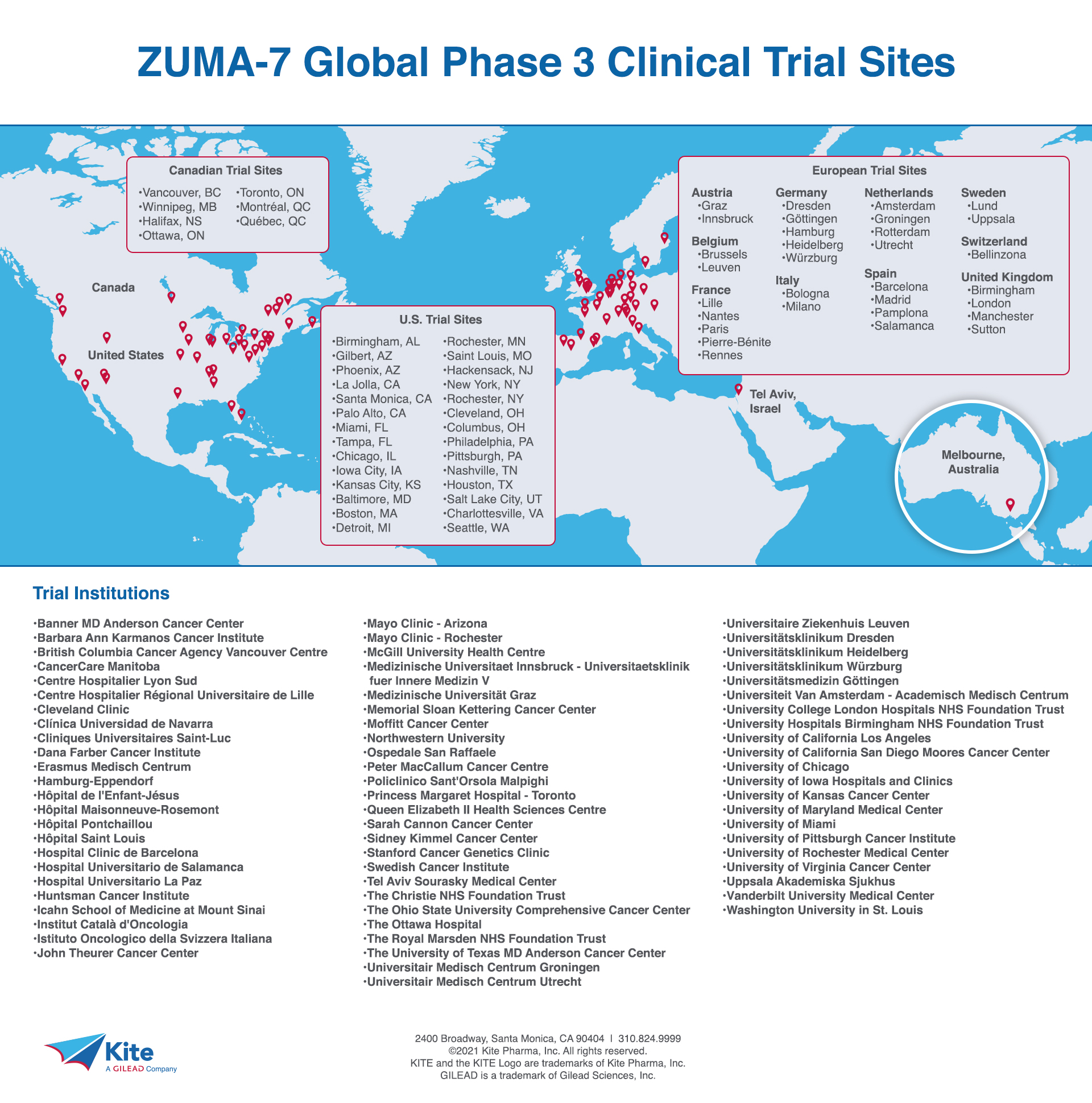 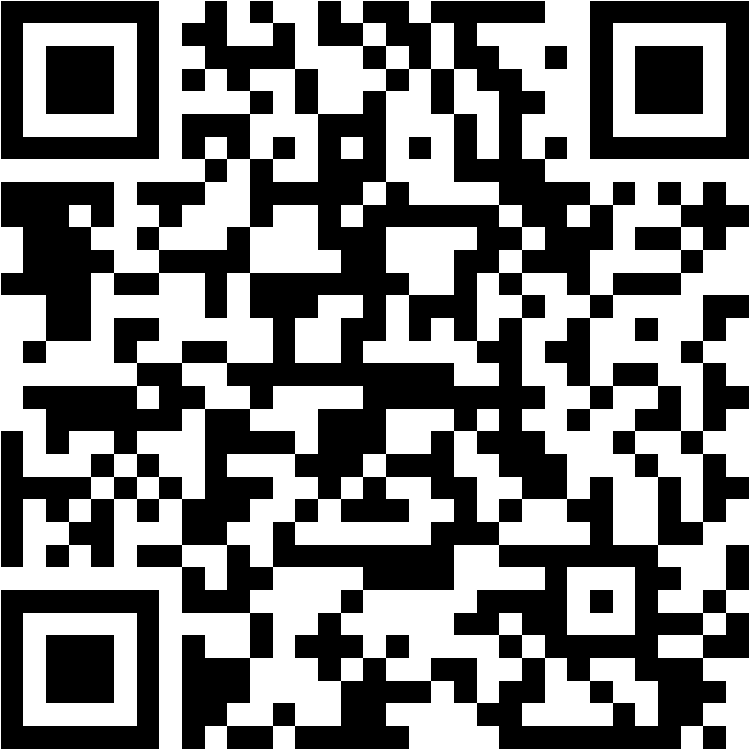 Copies of this presentation obtained through Quick Response Code are for personal use only and may not be reproduced without permission from the author of this presentation.
18